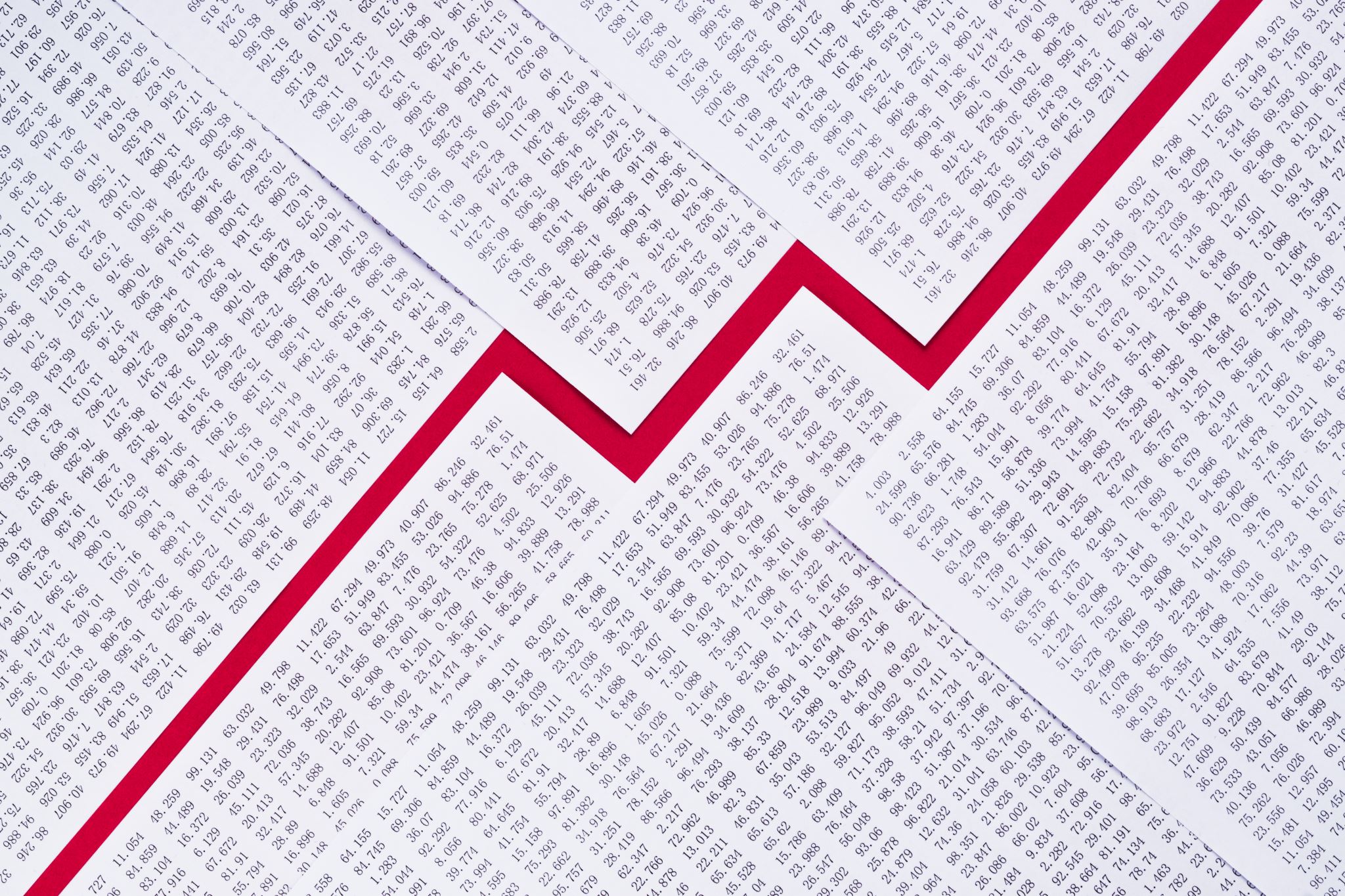 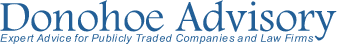 Bid Price Rules
LifeSci Partners Panel Discussion
March 28, 2022
Continued Listing Requirements and Standards for Primary Equity Securities
5450. Nasdaq Global Select/Global Market Price Requirement 
A Company that has its Primary Equity Security listed on the Global Market must continue to substantially meet all of the requirements set forth in Rule 5450(a) and at least one of the Standards in Rule 5450(b). Failure to meet any of the continued listing requirements will be processed in accordance with the provisions set forth in the Rule 5800 Series. A security maintaining its listing under 5450(b)(3) need not also be in compliance with the quantitative maintenance criteria in the Rule 5500 series.
5550. Nasdaq Capital Market Price Requirement 

A Company that has its Primary Equity Security listed on the Capital Market must continue to meet all of the requirements set forth in Rule 5550(a) and at least one of the Standards set forth in Rule 5550(b). Failure to meet any of the continued listing requirements will be processed in accordance with the provisions set forth in the Rule 5800 Series
Continued Listing Requirements for Primary Equity Securities:
Minimum bid price of $1 per share
2
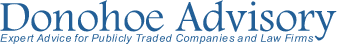 March 28, 2022
Bid Price Deficiency
IM-5810-2 A failure to meet the continued listing requirement for minimum bid price shall be determined to exist only if the deficiency continues for a period of 30 consecutive business days. Upon such failure, the Company shall be notified promptly and shall have a period of 180 calendar days from such notification to achieve compliance. Compliance can be achieved during any compliance period by meeting the applicable standard for a minimum of 10 consecutive business days during the applicable compliance period, unless Staff exercises its discretion to extend this 10 day period as discussed in Rule 5810(c)(3)(H).
3
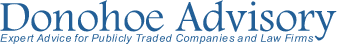 March 28, 2022
Bid price deficiency Global Select Market and Global Market
If a Company listed on The Nasdaq Global Market has not been deemed in compliance prior to the expiration of the 180 day compliance period, it may transfer to The Nasdaq Capital Market, provided that it meets the applicable market value of publicly held shares requirement for continued listing and all other applicable requirements for initial listing on the Capital Market (except for the bid price requirement) based on the Company's most recent public filings and market information and notifies Nasdaq of its intent to cure this deficiency [i.e., commits to effect a reverse stock split, if necessary]. Following a transfer to The Nasdaq Capital Market, the Company will be afforded the remainder of the applicable compliance period set forth in Rule 5810(c)(3)(A)(ii), unless it does not appear to Nasdaq that it is possible for the Company to cure the deficiency. The Company may also request a hearing to remain on The Nasdaq Global Market pursuant to the Rule 5800 Series. Any time spent in the hearing process will not extend the length of the remaining applicable compliance periods on The Nasdaq Capital Market afforded by this rule.
4
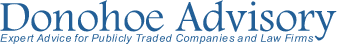 March 28, 2022
Bid price deficiency Capital Market
If a Company listed on the Capital Market is not deemed in compliance before the expiration of the 180 day compliance period, it will be afforded an additional 180 day compliance period, provided that on the 180th day of the first compliance period it meets the applicable market value of publicly held shares requirement for continued listing and all other applicable standards for initial listing on the Capital Market (except the bid price requirement) based on the Company's most recent public filings and market information and notifies Nasdaq of its intent to cure this deficiency. If a Company does not indicate its intent to cure the deficiency, or if it does not appear to Nasdaq that it is possible for the Company to cure the deficiency, the Company will not be eligible for the second grace period. If the Company has publicly announced information (e.g., in an earnings release) indicating that it no longer satisfies the applicable listing criteria, it shall not be eligible for the additional compliance period under this rule.
5
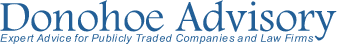 March 28, 2022
Low Priced Stocks
Notwithstanding the foregoing, if during any compliance period specified in this Rule 5810(c)(3)(A) a Company’s security has a closing bid price of $0.10 or less for ten consecutive trading days, the Listing Qualifications Department shall issue a Staff Delisting Determination under Rule 5810 with respect to that security.

* The delisting determination may be appealed to a Nasdaq Hearings Panel. The request for a hearing will stay any suspension or delisting action pending the conclusion of the hearings process. In all bid price hearings, pursuant to the Listing Rules, the Panel has the discretion to grant the Company up to an additional 180 calendar days from the date of the delisting notice.
6
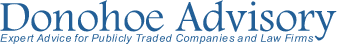 March 28, 2022
Excessive Reverse Stock Splits
Notwithstanding the foregoing, if a Company’s security fails to meet the continued listing requirement for minimum bid price and the Company has effected one or more reverse stock splits over the prior two-year period with a cumulative ratio of 250 shares or more to one, then the Company shall not be eligible for any compliance period specified in this Rule 5810(c)(3)(A) and the Listing Qualifications Department shall issue a Staff Delisting Determination under Rule 5810 with respect to that security.

*Again, in such an instance, the Company has the right to request a hearing, which request will stay any suspension or delisting action pending the conclusion of the hearings process.
7
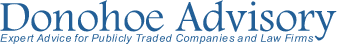 March 28, 2022
Staff Discretion Relating to the Price-based Requirements
If a Company fails to meet the Market Value of Listed Securities, Market Value of Publicly Held Shares, Bid Price, or Market Value/Principal Amount Outstanding requirements, each of which is related to the Company's security price and collectively called the "Price-based Requirements," compliance is generally achieved by meeting the requirement for a minimum of ten consecutive business days. However, Staff may, in its discretion, require a Company to satisfy the applicable Price-based Requirement for a period in excess of ten consecutive business days, but generally no more than 20 consecutive business days, before determining that the Company has demonstrated an ability to maintain long-term compliance. In determining whether to require a Company to meet the applicable Price-based-requirement beyond ten business days, Staff may consider all relevant facts and circumstances, including without limitation:
(i)the margin of compliance (the amount by which a Company exceeds the applicable Price-based Requirement);

(ii) the trading volume (a lack of trading volume may indicate a lack of bona fide market interest in the security at the posted bid price);

(iii) the Market Maker montage (the number of Market Makers quoting at or above $1.00 or the minimum price necessary to satisfy another Price-based Requirement; and the size of their quotes); and

(iv) the trend of the security price (is it up or down).
8
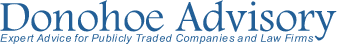 March 28, 2022
David A. Donohoe, Jr., Donohoe Advisory Associates LLC,
Mr. Donohoe is President of Donohoe Advisory, which provides consulting and advisory services to public companies and law firms with an emphasis on stock exchange listing matters. Since its formation in 2004, Donohoe Advisory has represented over 1,500 public companies in stock exchange listing matters, including uplistings from the OTC market, IPOs, de-SPAC-ing transactions, reverse mergers with listed companies, and delisting hearings. In addition, Donohoe Advisory has assisted hundreds of issuers in structuring financing and acquisition transactions.  Donohoe Advisory successfully completed 73 listings on Nasdaq and the NYSE in 2021. All five principals at Donohoe Advisory come out of the stock exchange world (Nasdaq or NYSE), and collectively have more than 140 years experience working on stock exchange listing matters. Since 2007, Mr. Donohoe has also served as a Managing Director in the Investment Banking Group for ROTH Capital Partners, LLC, a FINRA member firm, where he assists issuers in equity and debt financings. Prior to the formation of Donohoe Advisory in 2004, Mr. Donohoe served as Chief Counsel for the Listing Qualifications Department of The Nasdaq Stock Market where, among other things, he was responsible for the Nasdaq listing hearing process and for developing and implementing listing standards and related policies. Mr. Donohoe was employed by The Nasdaq Stock Market from 1995 through 2004. He received a B.A. in Economics from The University of Texas, Austin (1985) and a J.D. from the Catholic University of America (1988).
9
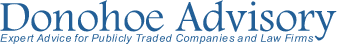 March 28, 2022
David A. Donohoe, Jr.
Donohoe Advisory Associates LLC
9801 Washingtonian Blvd
Suite 340
Gaithersburg, MD 20878
Office: 240-403-4180
Mobile:  240-485-7400
ddonohoe@donohoeadvisory.com
www.donohoeadvisory.com
10
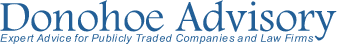 March 28, 2022